Złoty i jego funkcje w Polsce
Martyna Jaremko kl.8c
Narodowy Bank Polski (NBP)
Polski bank centralny z siedzibą główną w Warszawie. NBP jest bankiem centralnym Rzeczypospolitej Polskiej. Wypełnia zadania określone w Konstytucji RP, ustawie o Narodowym Banku Polskim i ustawie Prawo bankowe. Wymienione akty prawne gwarantują niezależność NBP od innych organów państwa. NBP pełni trzy podstawowe funkcje: banku emisyjnego, banku banków oraz centralnego banku państwa.
NBP przysługuje wyłączne prawo emitowania pieniądza i znaków pieniężnych Rzeczypospolitej Polskiej. Podstawowym zadaniem NBP jest utrzymanie stabilnego poziomu cen. Do głównych obszarów działalności NBP należą:
prowadzenie polityki pieniężnej,
działania na rzecz stabilności krajowego systemu finansowego,
działalność emisyjna,
rozwój systemu płatniczego,
zarządzanie rezerwami dewizowymi Polski,
obsługa Skarbu Państwa,
działalność edukacyjna i informacyjna.
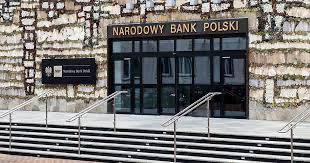 Pieniądz
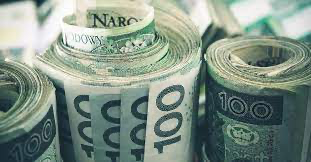 towar uznany w wyniku ogólnej zgody jako środek wymiany gospodarczej, w którym są wyrażone ceny i wartości wszystkich innych towarów. Jako waluta, krąży anonimowo od osoby do osoby i pomiędzy krajami, ułatwiając wymianę handlową. Innymi słowy jest to materialny lub niematerialny środek, który można wymienić na towar lub usługę. Prawnie określony środek płatniczy, który może wyrażać, przechowywać i przekazywać wartość ściśle związaną z realnym produktem społecznym.
Wartość pieniądza
Siła nabywcza pieniądza – realna wartość pieniądza. Określa, ile dóbr i usług można nabyć za jednostkę pieniądza. Siła nabywcza zmienia się pod wpływem zmiany cen w gospodarce. Jeżeli w gospodarce nie zmieniają się dochody ludności i występuje wzrost cen (inflacja), to siła nabywcza pieniądza zmniejsza się.
-Funkcja cyrkulacyjna (transakcyjna)
Pieniądz jest powszechnym „środkiem wymiany” w transakcjach sprzedaży. Każdy przyjmuje go za sprzedane towary i usługi, wiedząc o tym, że za pieniądze będzie mógł nabyć inne niezbędne mu dobra (materialne lub usługi). 
-Funkcja obrachunkowa (miernik wartości towarów)
Pieniądz jest „miernikiem wartości”. Przy pomocy pieniądza możliwe jest wyrażenie wartości innych towarów (w postaci cen towarów w jednostkach pieniężnych), ponieważ jest powszechnym ekwiwalentem. Cena jest pieniężnym wyrazem wartości towarów i usług.
-Funkcja płatnicza
Pieniądz jest „środkiem płatniczym”. Pieniądz stał się środkiem płatniczym poprzez oddzielenie się ruchu towarów i świadczonych usług w czasie od ruchu pieniądza. Dzieje się tak dlatego, że zapłata za towar lub usługę nie musi następować natychmiast po ich dostawie.
-Funkcja tezauryzacyjna
Funkcję „środka przechowywania wartości (tezauryzacji)” pieniądz spełnia wtedy, gdy środki pieniężne uzyskane ze sprzedaży towarów lub usług nie są przeznaczane na zakup innych towarów lub pokrycie zobowiązań, lecz są przechowywane (oszczędzane).
Ekonomiczne funkcje pieniądza
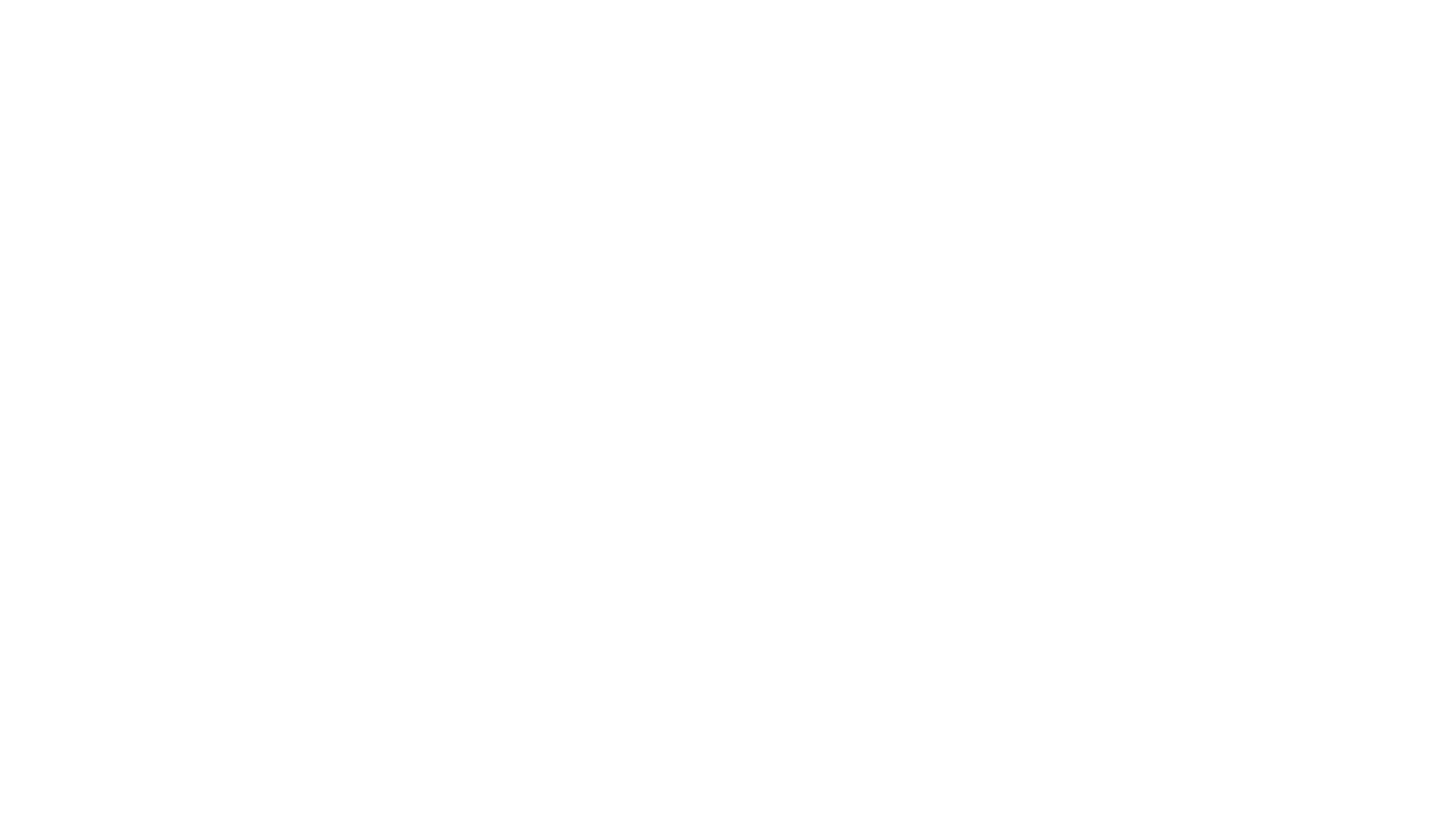 Pieniądz elektroniczny
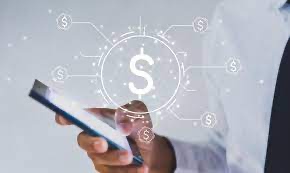 Obecnie popularnym środkiem płatniczym staje się pieniądz elektroniczny. Istota tej formy płatniczej polega na zapisie w pamięci komputera rachunków bankowych, a wpłaty, wypłaty, rozliczenia są realizowane za pomocą kart magnetycznych, na których zapisywane są ruchy związane z naszymi finansami. Regulowanie płatności finansowych za pomocą kart magnetycznych może następować wprost z domu, owymi kartami możemy płacić w sklepach, stacjach paliw, a także za pomocą bankomatów możemy wypłacać gotówkę z naszego konta bankowego.
Kryptowaluty
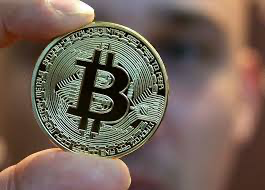 Funkcjonowanie pieniądza fiducjarnego jest uzależnione od systemu bankowego. Płatności elektroniczne nie zawsze funkcjonują, mogą być zablokowane. Przelewy międzybankowe trwają od kilku godzin do kilku dni, podlegają kosztom transakcyjnym (szczególnie przelewy międzynarodowe), kontroli organów państwa.
Pieniądz papierowy podlega inflacji, a więc nie jest dobrym środkiem dla tezauryzacji (przechowywania wartości), ponieważ może być dodrukowany przez państwo.
W celu wyeliminowania tych wad walut tradycyjnych wynaleziono w 2009 roku pierwszą kryptowalutę Bitcoin, a wkrótce potem kolejne kryptowaluty. Bitcoin jest dobrem rzadkim (nie powstanie nigdy więcej niż 21 milionów jednostek waluty) oraz bardzo szybkim i łatwym do przesłania (transfer możliwy nawet w ciągu 10 minut). Waluta staje się legalnym środkiem płatniczym w kolejnych krajach.
Kreowanie pieniądza
to proces wprowadzania do obiegu przez banki dodatkowych ilości pieniądza. Proces ten prowadzi do powstania nowych zasobów pieniężnych. Wyróżnia się pierwotną i wtórną kreację pieniądza. Obecnie kreacją pieniądza zajmują się Bank Centralny oraz banki komercyjne.
Pierwotna kreacja pieniądza
udzielenie kredytu bankom depozytowo-kredytowym,
wypłacenie gotówki przez bank centralny na rzecz jednostki budżetowej (tzw. zasilanie gotówkowe),
emisja przez bank centralny znaków pieniężnych,
skup przez bank centralny zagranicznych walut i dewiz.
Kreowanie nowego pieniądza odbywa się poprzez udzielanie kredytu przez banki komercyjne różnym podmiotom gospodarczym. Działalność kredytowa banków możliwa jest dzięki posiadanym przez nie zasobom pochodzącym ze źródeł takich, jak:
zdeponowane w bankach wkłady,
środki własne banku,
pożyczki zaciągane w banku centralnym,
pożyczki zaciągane na rynku międzybankowym.
Wtórna kreacja pieniądza
Zasoby NBP i działalność emisyjna
Napływ walut obcych do kraju, pochodzących w głównej mierze z wpływów z eksportu oraz z zagranicznych inwestycji, powoduje wzrost ilości walut obcych w krajowym systemie bankowym. Banki wymieniają nadmiar walut obcych w banku centralnym na złotówki (na walutę krajową) – bank centralny pełni bowiem rolę banku wszystkich banków, gromadząc w ten sposób zasoby walut obcych, które stanowią jednocześnie ekwiwalent wprowadzonych do obiegu złotówek. Z czysto praktycznego i ekonomicznego powodu nie są one jednak przechowywane na rachunkach czy w kasach banku centralnego, ale bezpiecznie inwestowane. Z tego względu określa się je szerszym pojęciem aktywów rezerwowych kraju.
Stan oficjalnych aktywów rezerwowych w 2020 roku wynosił 580mld zł
Zasoby edukacyjne NBP
Broszury
Scenariusze lekcji
Animacje 
Komiksy
Filmy
Gry
Biblioteka CP NBP
Dziękuję za uwagę
Źródła: Pieniądz , Kreowanie_pieniądza